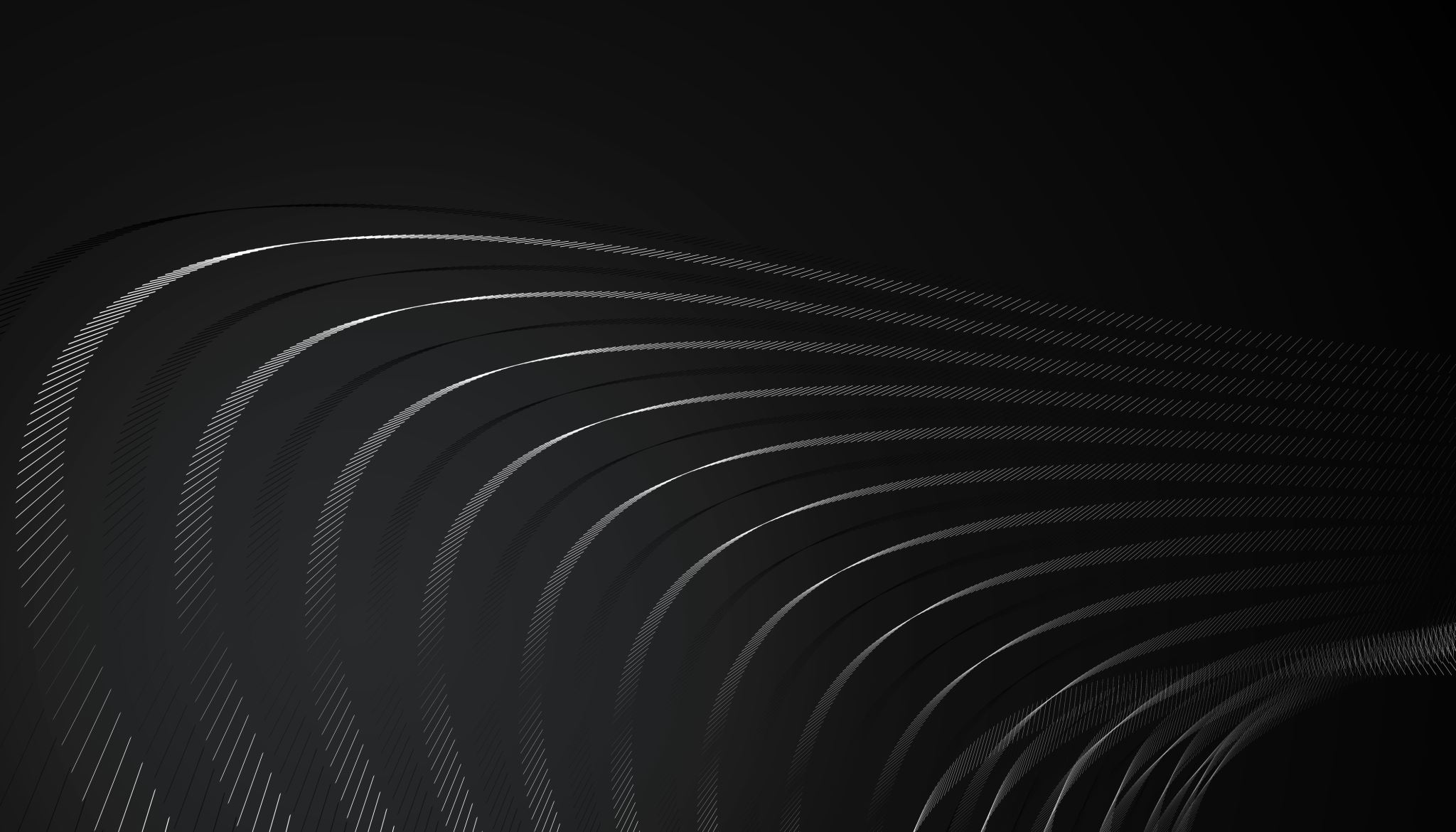 MC studiesand Physics Performance
A. Mastroserio, S. Fazio
30/06/22
Giornate Nazionali EIC - MC Studies and Physics Performance
1
Montecarlo Simulations - Ongoing Activities
Bi-weekly meetings on Monday mornings 
EIC_NET  -  Simulation activities:
Tracking perfomance studies 
dRICH 
Physics simulations
Our community (ex ATHENA) gained experience with fun4all and DD4hep, now waiting for further indications on how to proceed

EIC SWG : Dicussions ongoing to define a common strategy /tools for a common software 
Discussion decision schedule
End of June : Geometry, Data Format, Reconstruction framework, container 
EIC Detector 1 – Software Decision  (Geometry)
End of July : Calibration, Data preservation
Giornate Nazionali EIC - MC Studies and Physics Performance
30/06/22
2
Geometry : ECCE geometry
MC studies for  Detector-1 start from the ECCE geometry
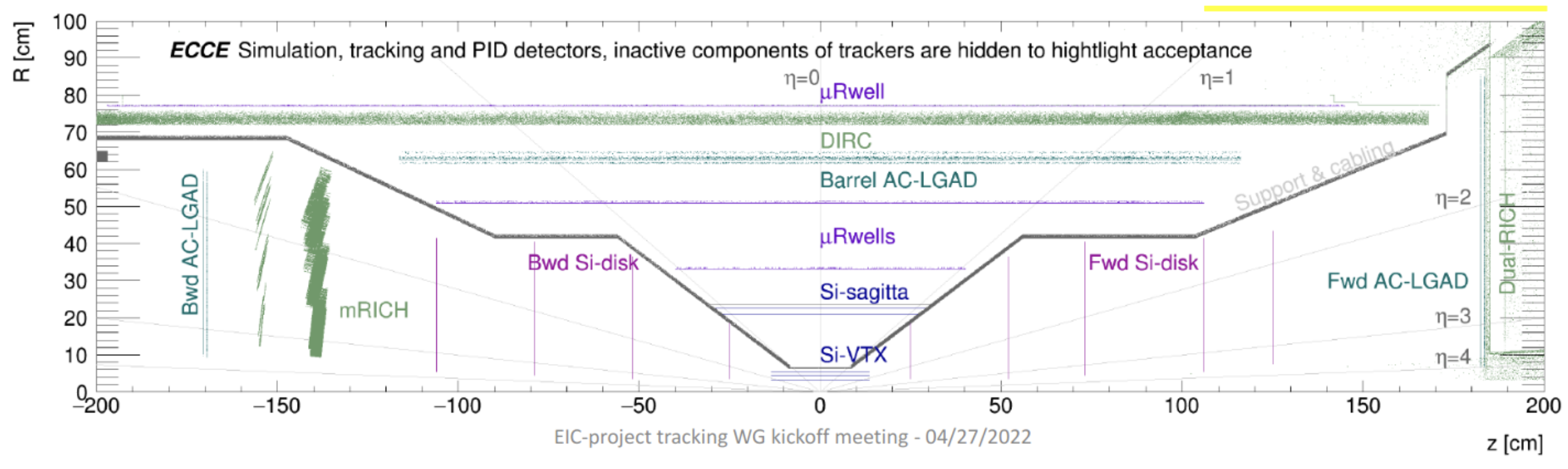 Giornate Nazionali EIC - MC Studies and Physics Performance
30/06/22
3
Tracking Performance studies
Studies on Detector-1 geometry  
Vertex detector performance optimization
Fast Simulation tools
Validation
Detector geometry modification (e.g.: inner barrel radii)

Performances compared with the Physics Working Group (PWG) requirement
Shyam Kumar
Giornate Nazionali EIC - MC Studies and Physics Performance
30/06/22
4
Ecce Geometry
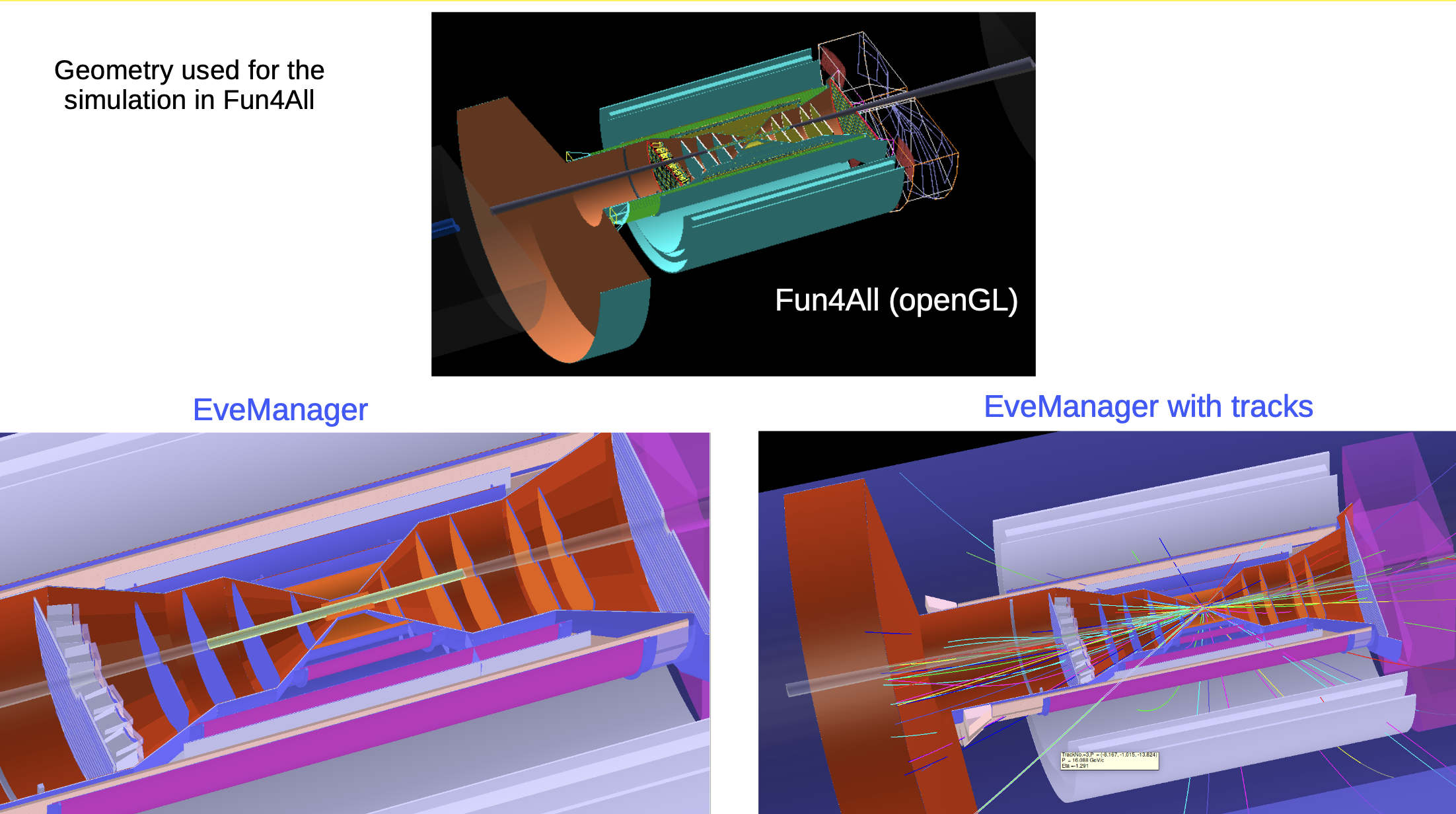 Shyam Kumar
Giornate Nazionali EIC - MC Studies and Physics Performance
30/06/22
5
Fast Simulation tool
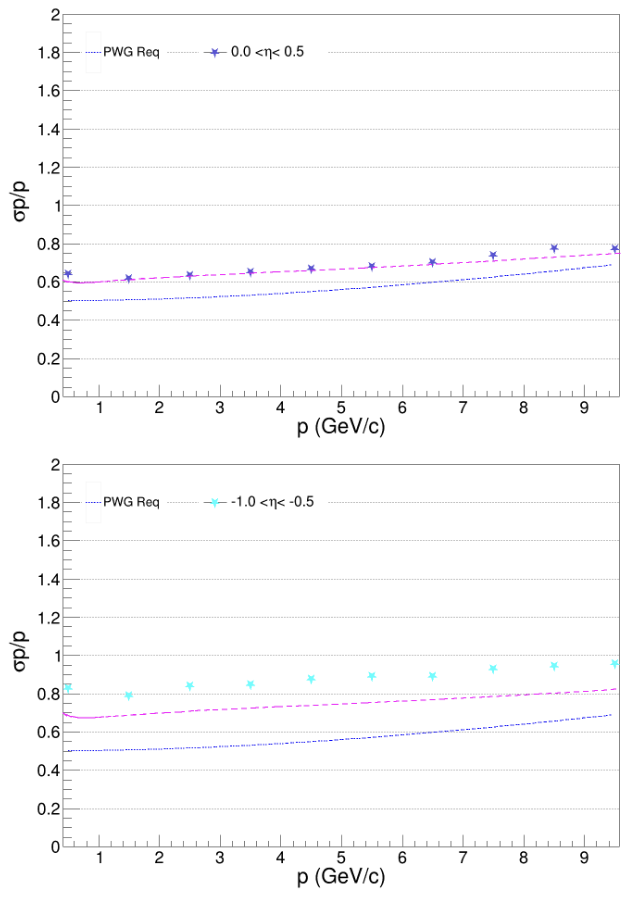 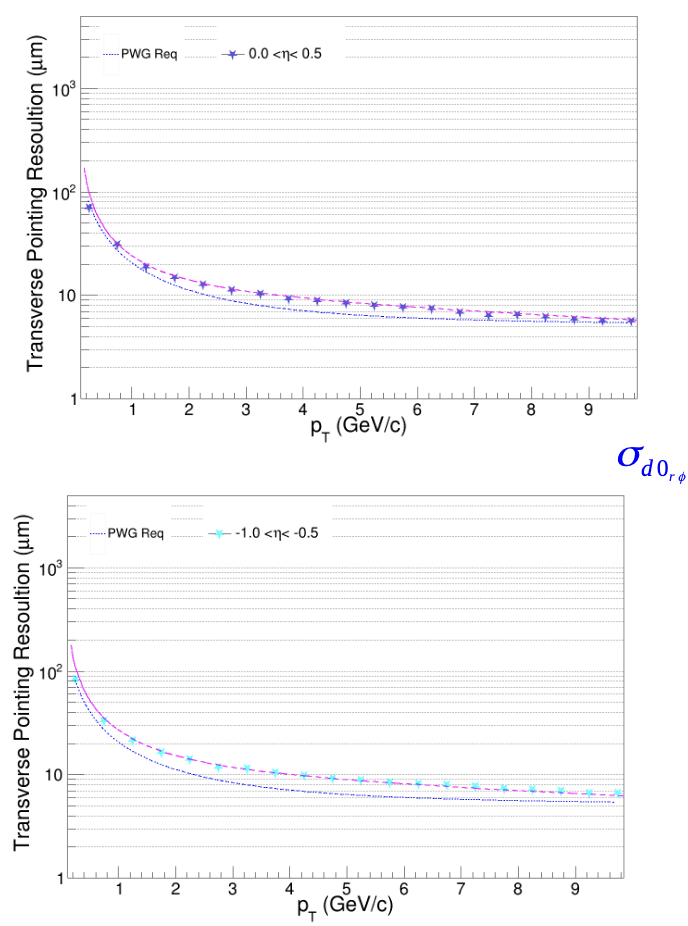 Barrel layers detector

Internal parameters tuned to the ECCE vertex detectors and B field
Shyam Kumar
Giornate Nazionali EIC - MC Studies and Physics Performance
30/06/22
6
Fast Simulation Tool
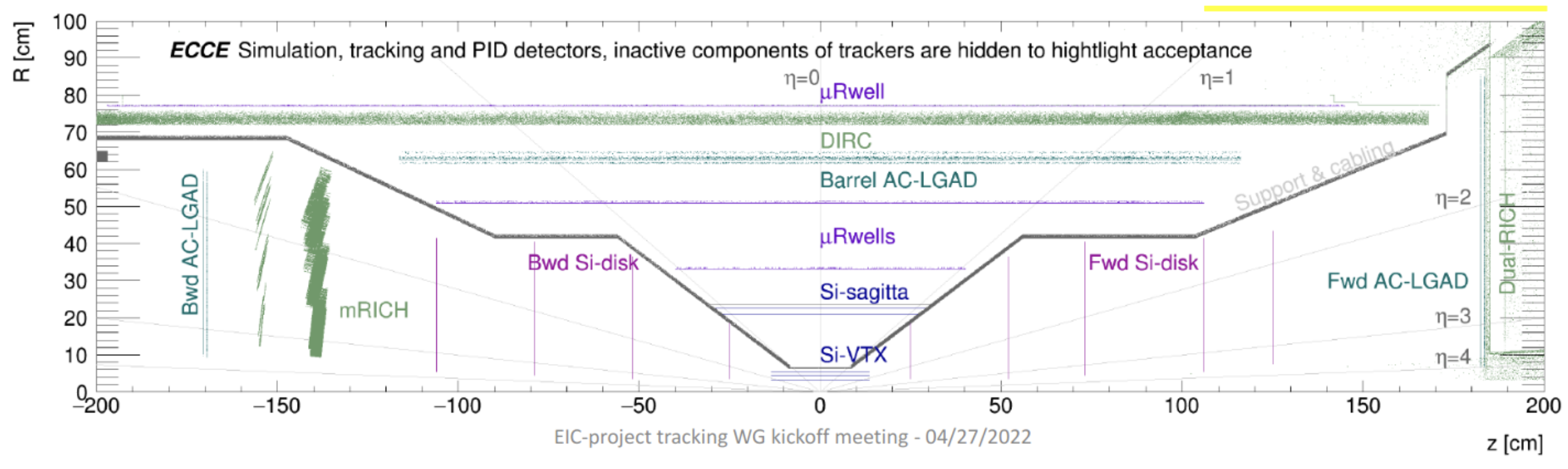 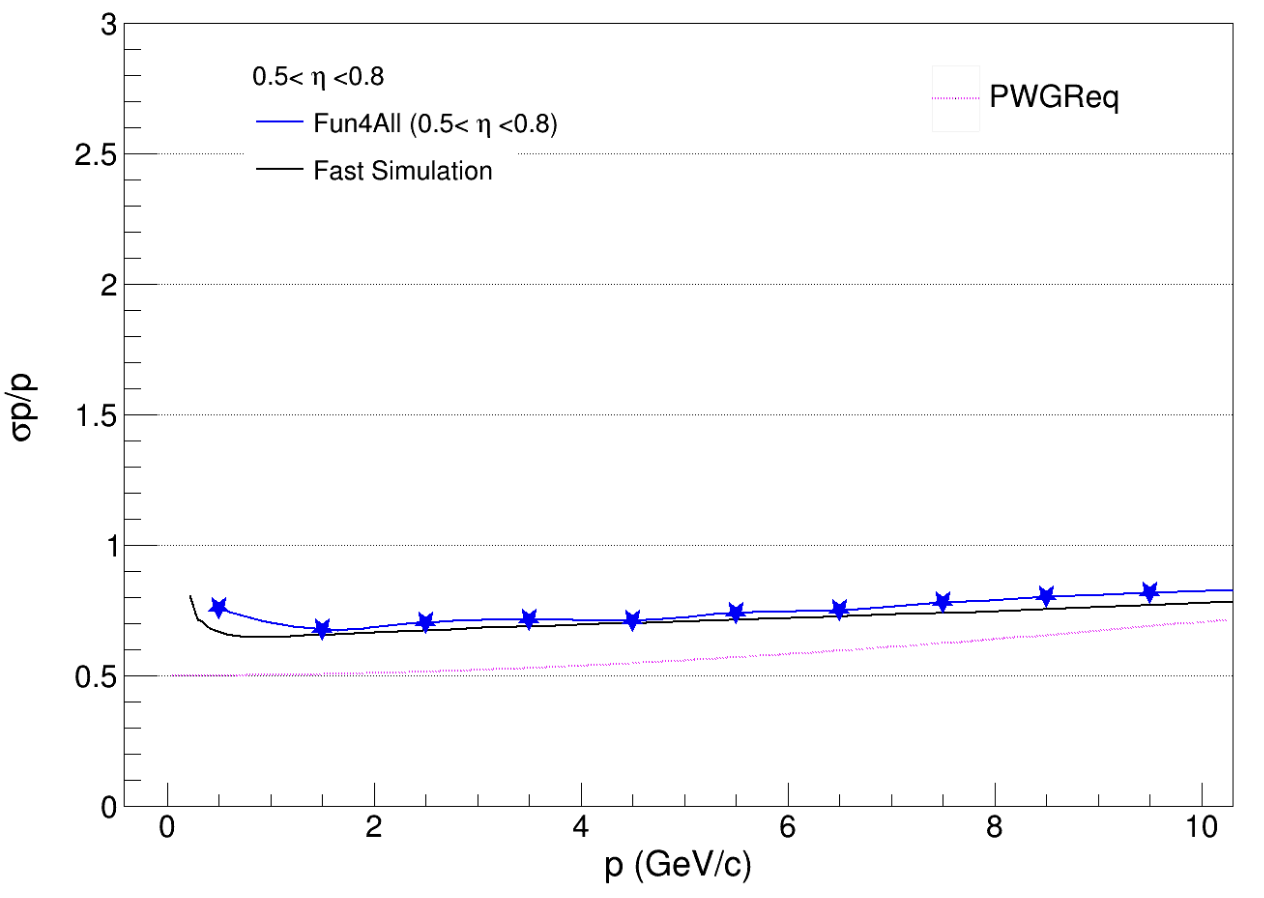 FS tool well under control
Giornate Nazionali EIC - MC Studies and Physics Performance
30/06/22
7
Fast Simulation tool : optimization studies
Shyam Kumar
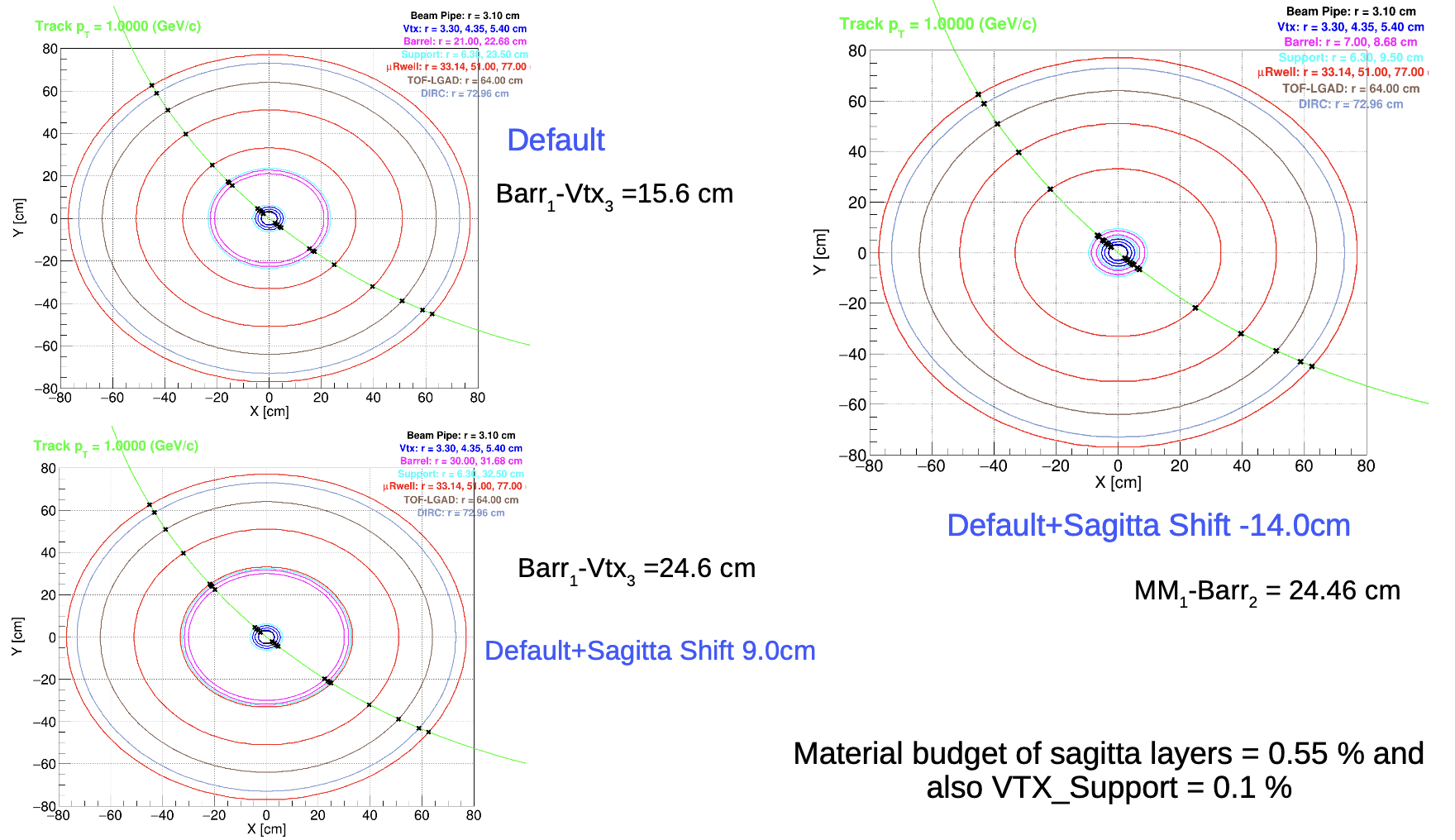 Several results on
moving internal layers
changing their material budget
Changing detector resolution



-> Shyam’ s talk at the tracking working group meeting on next week
Giornate Nazionali EIC - MC Studies and Physics Performance
30/06/22
8
dRICH simulations
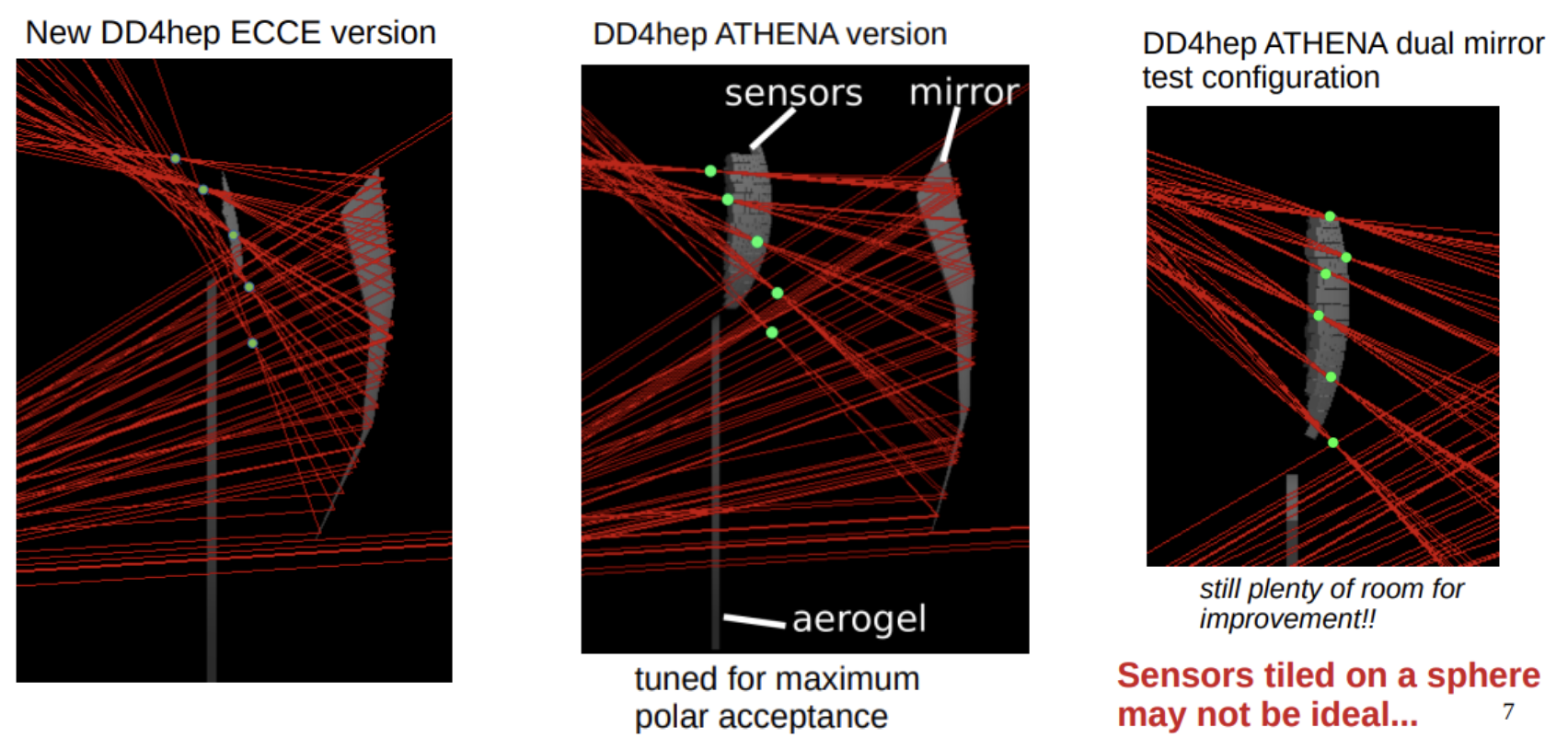 Work ongoing on pattern recognition 
Inverse Ray Tracing approach
Code developed within dd4hep framework
Issues occurred during this transition period on the general software development
Work ongoing to adapt the algorithm to the new data model
Chandradoy Chatterjee
See Chandra’s talk
Giornate Nazionali EIC - MC Studies and Physics Performance
30/06/22
9
Physics Simulations ( pubblication)
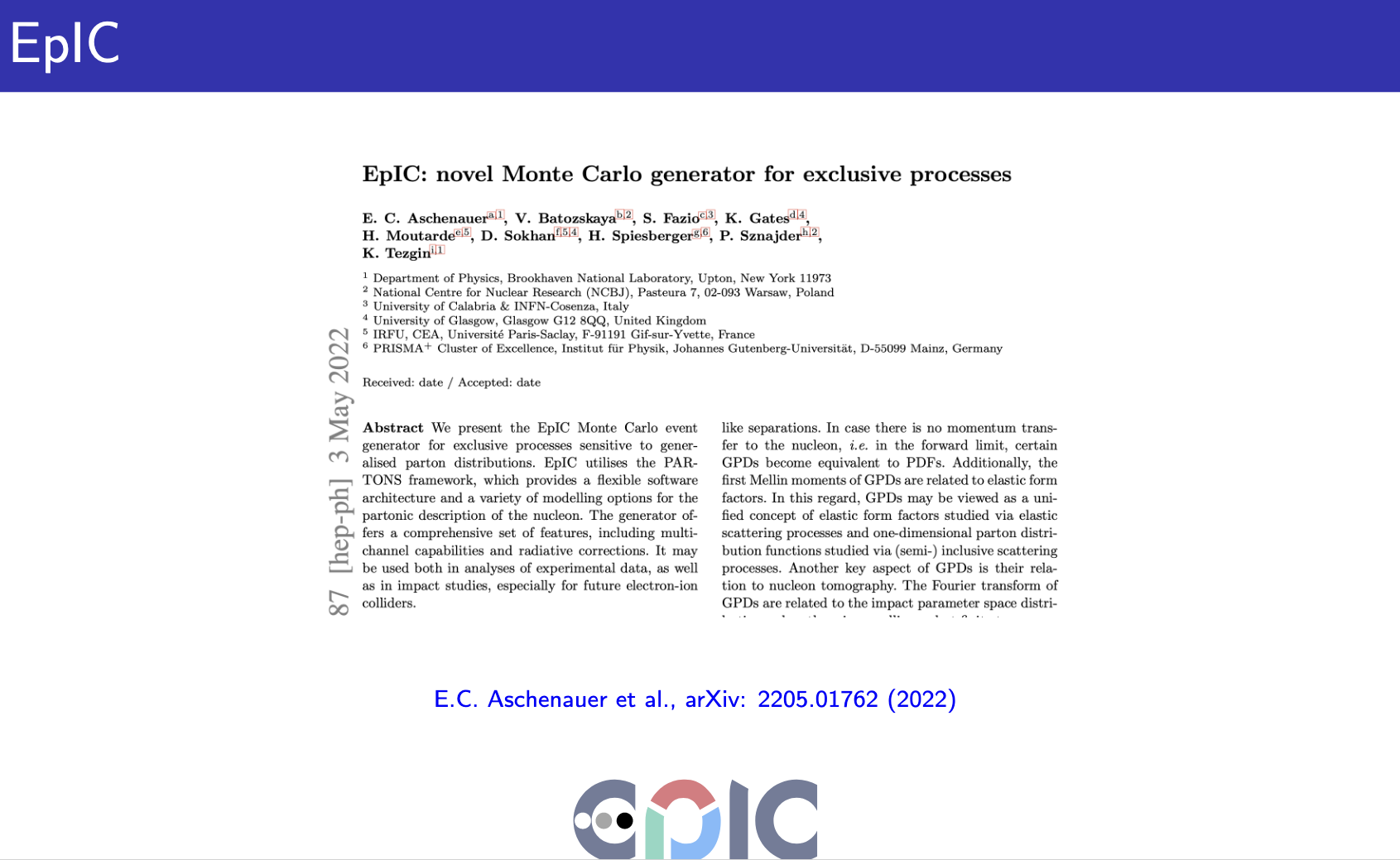 Salvatore one of the authors of the EpIC Monte Carlo event generator for exclusive processes sensitive to generalised parton distributions
https://inspirehep.net/literature/2077191
Slides from Kemal Tezghin
Giornate Nazionali EIC - MC Studies and Physics Performance
30/06/22
10
Physics Simulations
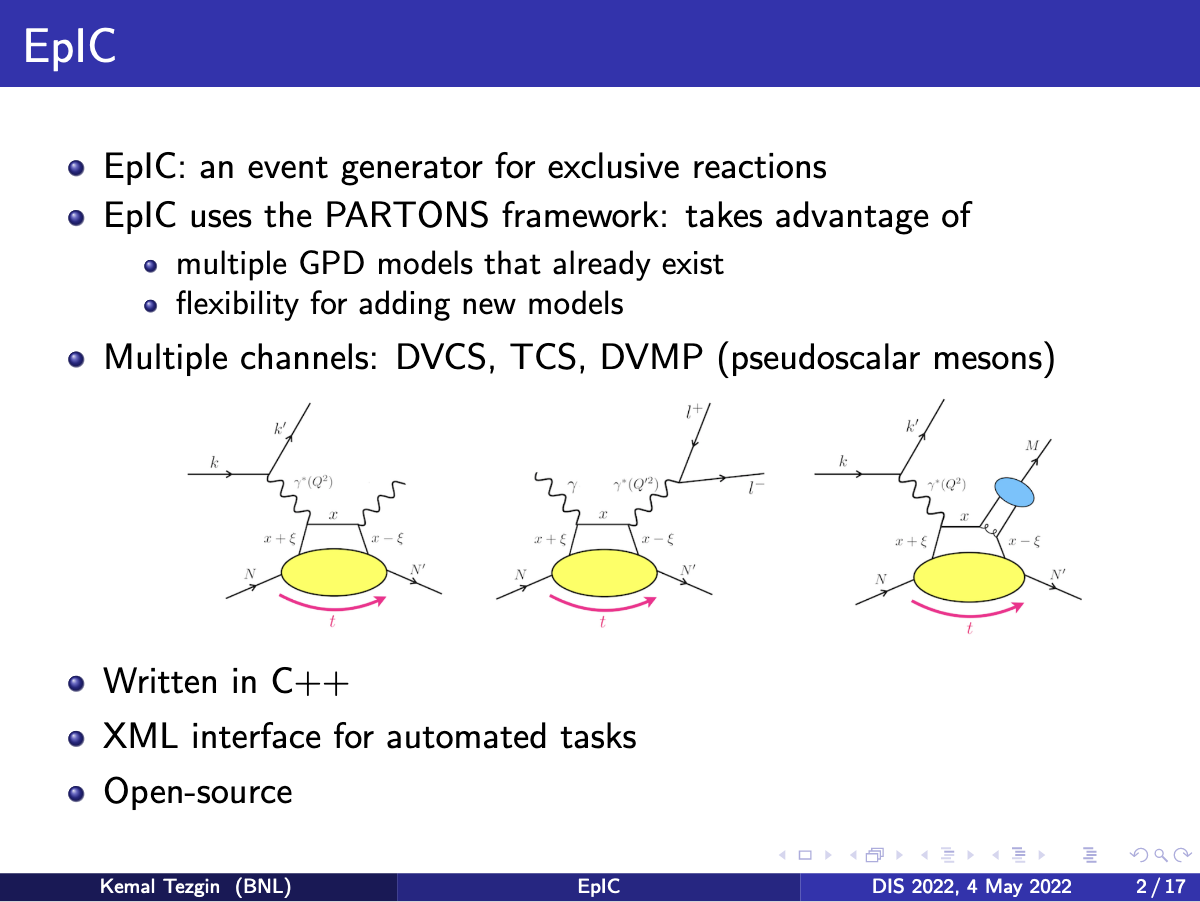 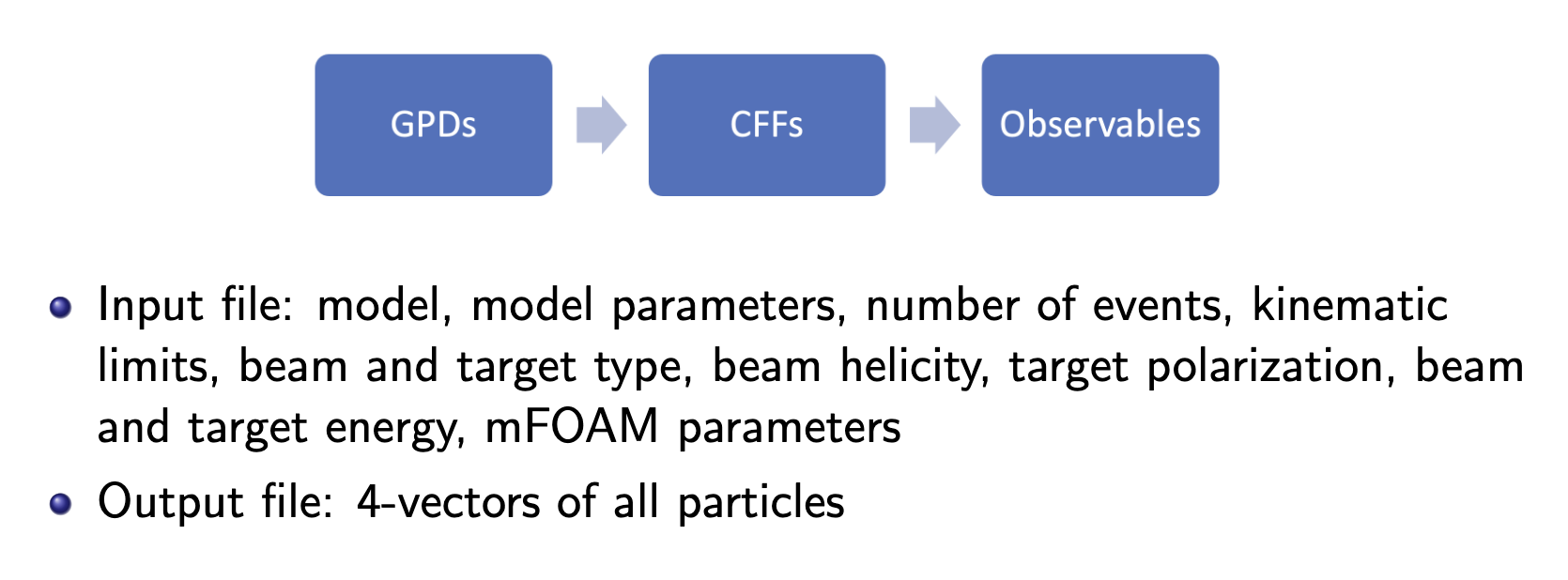 Flexible Architecture that utilises a modular programming paradigm
Giornate Nazionali EIC - MC Studies and Physics Performance
30/06/22
11
Open Tasks : tracking & PID simulations
Tracking & Vertexing:
Check the tracking performances ( sp/p and pointing resolution, h dependance) in several scenarios:
Fast simulation in more than one detector configurations 
Full simulation in the simulated detector geometry(ies)
Check the same performances with two (or more) B fields
Check the reconstruction performance of particles as physics benchmarks (e.g.: D0)
Both local and MC simulations (generator)
Same checks with different fields
Contact persons : D. Elia, A. Mastroserio

PID : dRICH, development of pattern recognition methods, studies in different configurations and B field 
Contact person : C. Chatterjee
Slide from Riunione Nazionale EIC_NET  28/03/2022
Giornate Nazionali EIC - MC Studies and Physics Performance
30/06/22
12
Open Tasks : Physics simulations
DVCS: quantify the effect of the ECAL energy resolution on the reconstruction of kinematics using a full simulation of the detector and realistic PID.
Exclusive Processes: investigate the possibility of mitigating the systematic effects due to radiative corrections by measuring initial state radiation photons at zero degree with the Lumi detector.     - contact person: S. Fazio
 Diffractive PDFs: perform a first EIC impact study. CFNS-Stony Brook Workshop on PDFs at EIC (M. Ruspa organizer) https://indico.bnl.gov/event/14009/     - contact person (M. Ruspa)
 HERA4EIC: several analyses at HERA can help tuning EIC Physics Studies and train a younger generation of researchers on data analysis of e+p collisions in collider mode.    See also CNFS workshop at Stony Brook: https://indico.bnl.gov/event/9370/     - contact persons: M. Ruspa, M. Capua, S. Fazio
Slide from Riunione Nazionale EIC_NET  28/03/2022
Giornate Nazionali EIC - MC Studies and Physics Performance
30/06/22
13
Summary
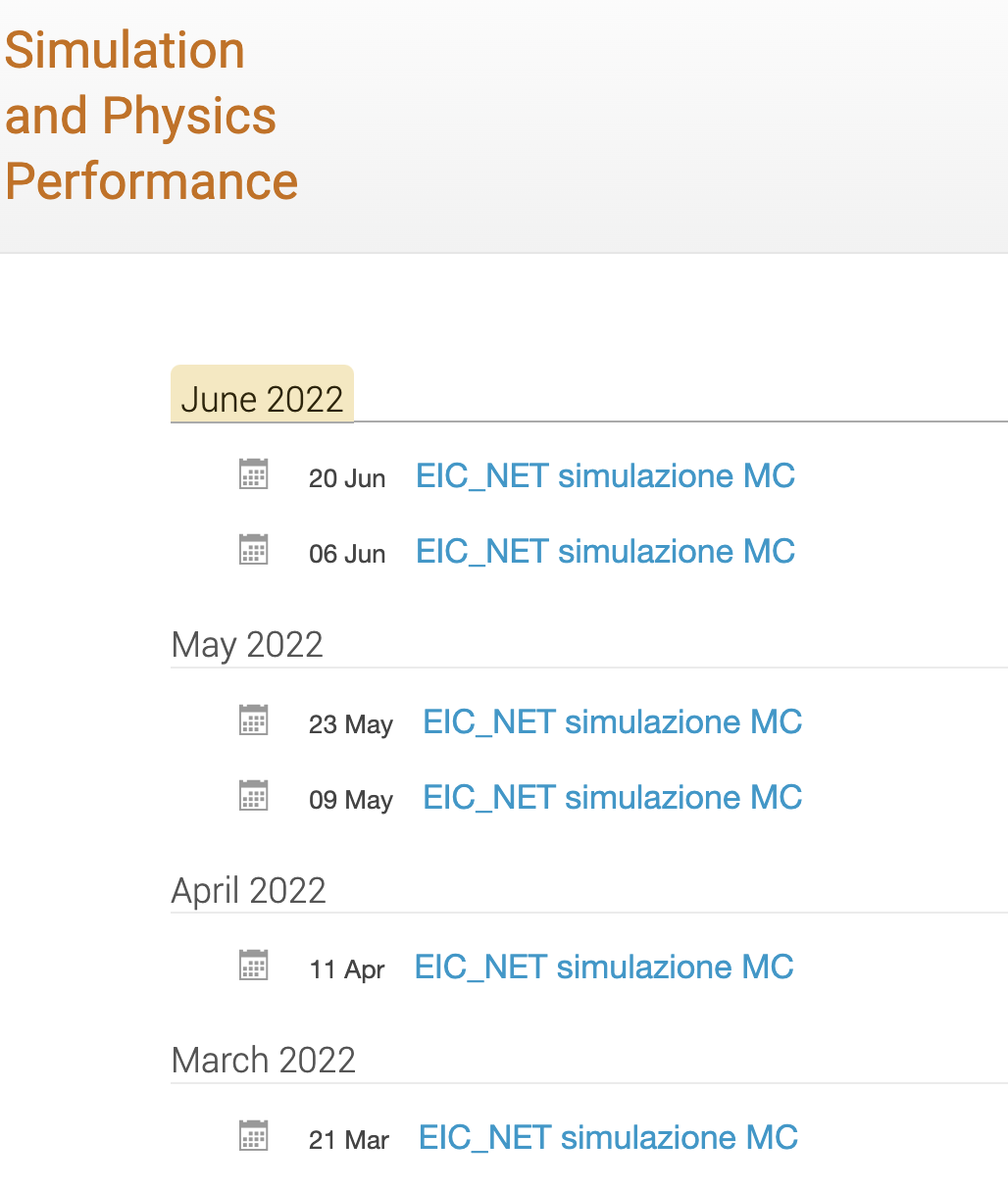 Work ongoing despite the transition period of the official software framework on several items

People interested are welcome to join our meeting EIC_NET: Simulation and physics performance meeting
https://agenda.infn.it/category/1559/

Several topics from detector simulations to physics simulations are available for further studies
Giornate Nazionali EIC - MC Studies and Physics Performance
30/06/22
14
Electron Ion Collider School
Giornate Nazionali EIC - MC Studies and Physics Performance
30/06/22
15
EIC School proposal
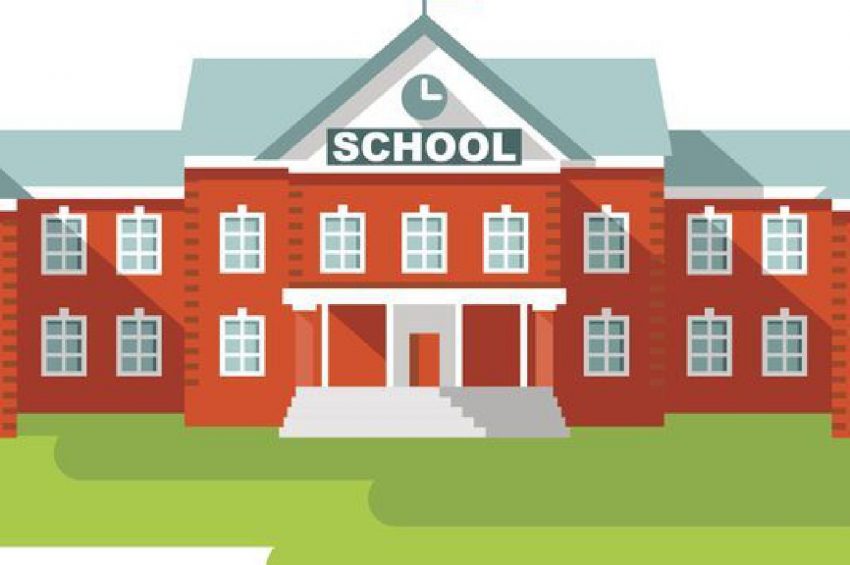 School  dedicated to Electron Ion Collider  
[physics and detectors]


Who   : students both from master thesis  / PhD ( I year)
When : 2023 April/May/summer, -> 3.5 days
Where : Bertinoro/Maratea/Vieste/….
What : lessons from theory, detectors, hands on sessions (MC simulations)
Giornate Nazionali EIC - MC Studies and Physics Performance
30/06/22
16
EIC School proposal
Preliminary ideas on lectures 
Deep Inelastic Scattering history (from SLAC-MIT to HERA)
Detectors: detectors and technologie chosen for DIS measurements at HERA (ZEUS, H1, HERMES)
Nucleon tomography: longitudinal structure function,  TMD e GPD
JLAB e COMPASS: overview of physics results
Diffractive physics
EIC Physics Program    - Spin physics    - Mass of the nucleon    - Hadron spectroscopy 
….
Availability of Abhay Deshpande
Giornate Nazionali EIC - MC Studies and Physics Performance
30/06/22
17
Discussion is open
Giornate Nazionali EIC - MC Studies and Physics Performance
30/06/22
18
Tracker geometry details
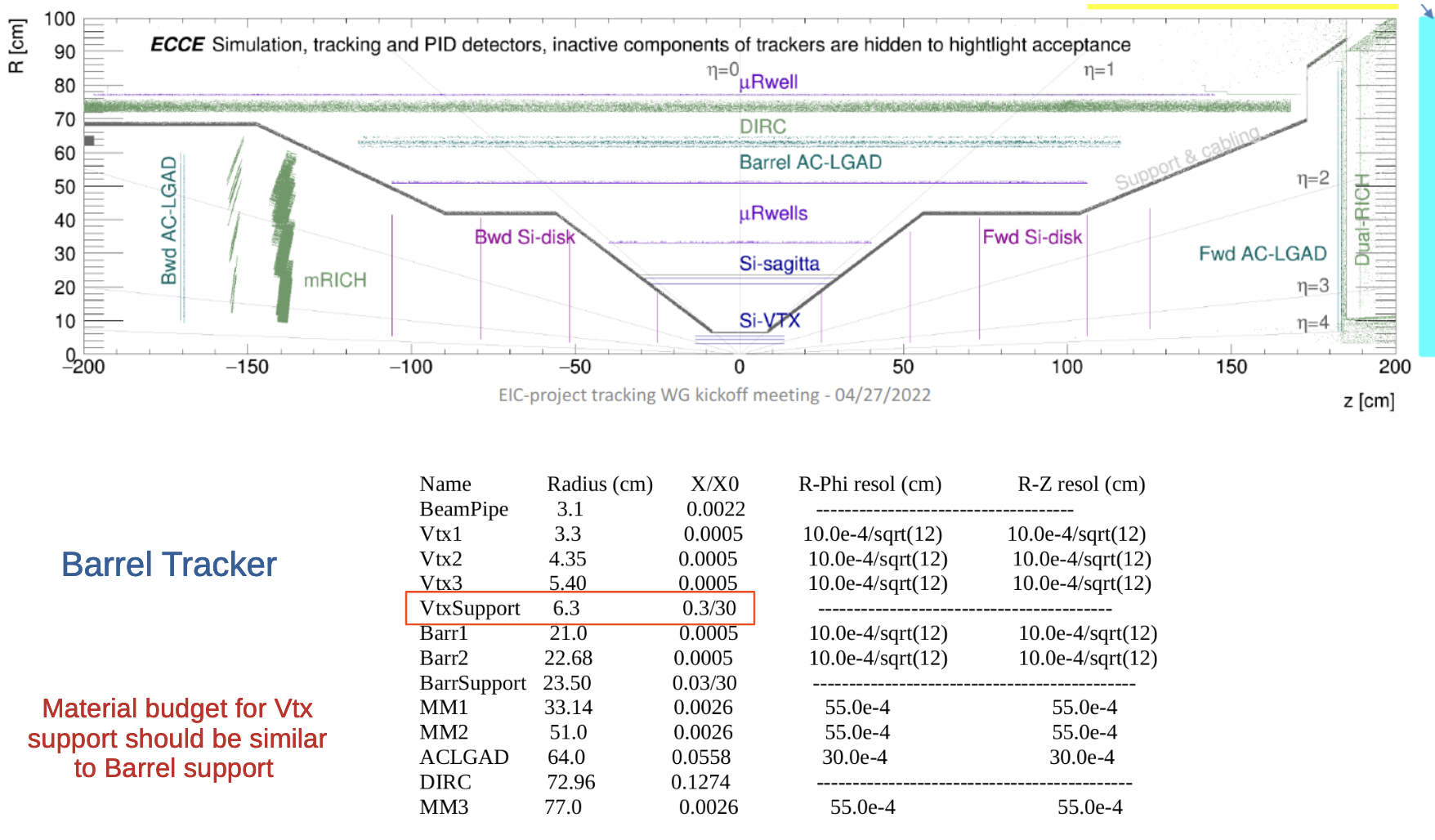 Giornate Nazionali EIC - MC Studies and Physics Performance
30/06/22
19